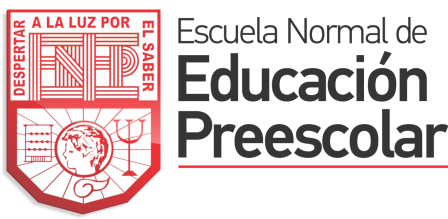 Evaluación Integradora Basada en Competencias.
Clase Video grabada. 

PLANEACIÓN Y EVALUACIÓN DE LA ENSEÑANZA Y EL APRENDIZAJE
PRÁCTICAS SOCIALES DEL LENGUAJE
FORMA ESPACIO Y MEDIDA
ESTRATEGIAS PARA LA EXPLORACIÓN DEL MUNDO NATURAL
OBSERVACIÓN Y ANÁLISIS DE PRÁCTICAS Y CONTEXTOS ESCOLARES
COMPUTACIÓN

ALUMNA: MARIANA MARCELA QUEZADA VILLAGOMEZ. 
NUMERO DE LISTA: #15
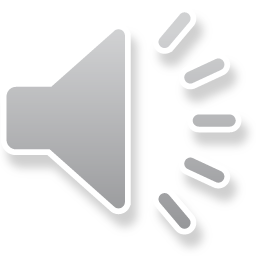 SALTILLO, COAHUILA. FECHA 3 DE JULIO 2019.
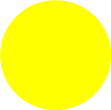 Competencia 1:

Detecta los procesos de aprendizaje de sus alumnos para favorecer su desarrollo cognitivo y socioemocional.
En lenguaje desarrollamos un poco esta competencia
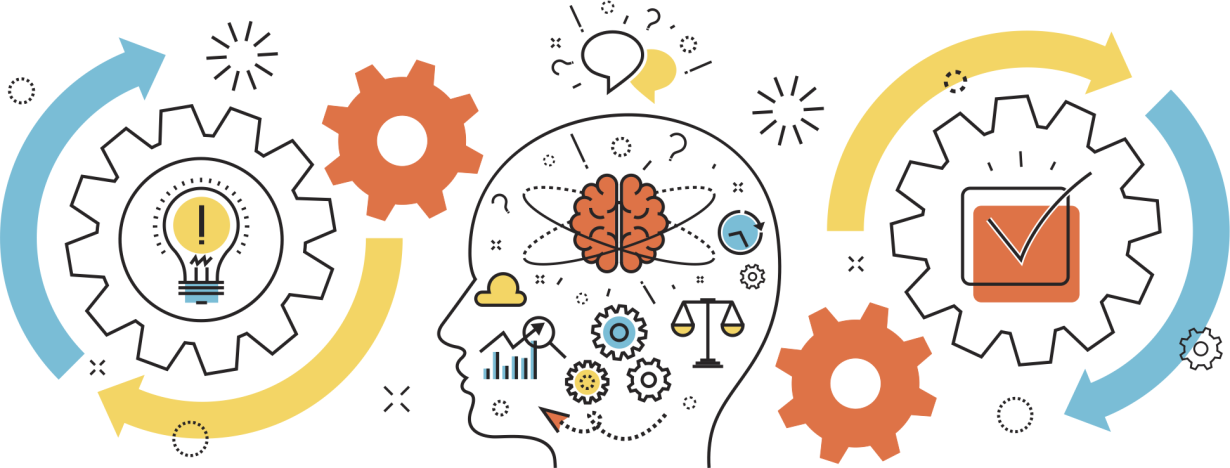 Competencia 2:

Aplica el plan y programa de estudios para alcanzar los propósitos educativos y contribuir al pleno desenvolvimiento de las capacidades de sus alumnos 


Cursos donde favorecí esta competencia: 
Forma, Espacio y Medida.
Lenguaje y Comunicación
Estrategias para la Exploración del Mundo Natural.
Durante las clases siempre se estuvo trabajando con el plan de estudios vigente Aprendizajes Claves
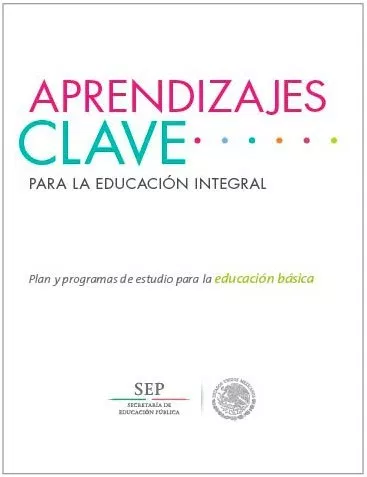 Competencia 3: 

Diseña planeaciones aplicando sus conocimientos curriculares, psicopedagógicos, disciplinares, didácticos y tecnológicos para proporcionar espacios de aprendizajes  incluyentes que respondan a las necesidades de todos los alumnos en el marco del plan y programas de estudio.


Cursos donde favorecí esta competencia: 
Planeación y Evaluación de la Enseñanza y el Aprendizaje.
Forma, Espacio y Medida.
Lenguaje y Comunicación.
Estrategias para la Exploración del Mundo Natural.
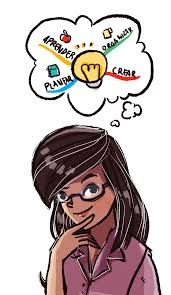 La desarrolle mucho en planeación y evaluación de la enseñanza y el aprendizaje porque como dice el curso planea, se puso en práctica esta acción en varias ocasiones en el curso
Competencia 4: 

Emplea la evaluación para intervenir en los diferentes ámbitos y momentos de la tarea educativa para mejorar los aprendizajes de sus alumnos. 

Cursos donde favorecí esta competencia: 
Planeación y Evaluación de la Enseñanza y el Aprendizaje. 
Forma, Espacio y Medida.
La favorecí en planeación y evaluación porque en este curso me enseñaron a evaluar con diferentes instrumentos ya sean rubricas y una guía de indicadores.
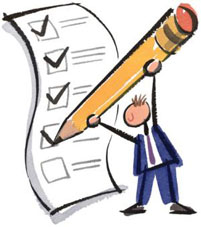 Competencia 5:

Integra recursos de investigación educativa para enriquecer su práctica profesional, expresando su interés por el conocimiento, la ciencia y la mejora de la educación.

Cursos donde cumplí esta competencia:
Observación y Análisis de la Practica y Contextos Escolares.
Computación 
Planeación y Evaluación de la Enseñanza y el Aprendizaje.
Estrategias para la Exploración del Mundo Natural.
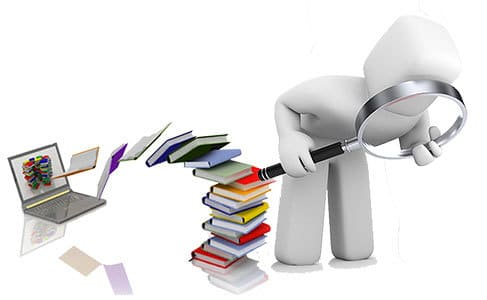 Principalmente en el curso de observación y análisis de la práctica y contextos escolares porque siempre estuve investigando a cerca de los contextos y la gestión
Competencia 6:

Actúa de manera ética ante la diversidad de situaciones que se presentan en la practica educativa.

Cursos donde se desarrolla esta competencia:
Planeación y Evaluación de la Enseñanza y el Aprendizaje.
Observación y Análisis de la Practica y Contextos Escolares.
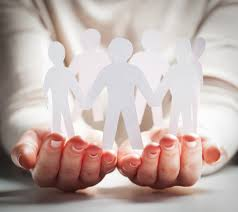 Los cursos de planeación y evaluación y en el de observación y análisis me han enseñado como actuar o que decir ante un problema que se presente en el jardín
Competencia 7:

Colabora con la comunidad escolar, padres de familia, autoridades y docentes, en la toma de decisiones y en el desarrollo de alternativas de solución a problemáticas socioeducativas.  Entrevistas a padres de familia
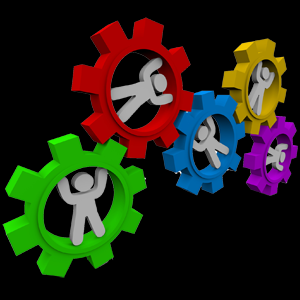 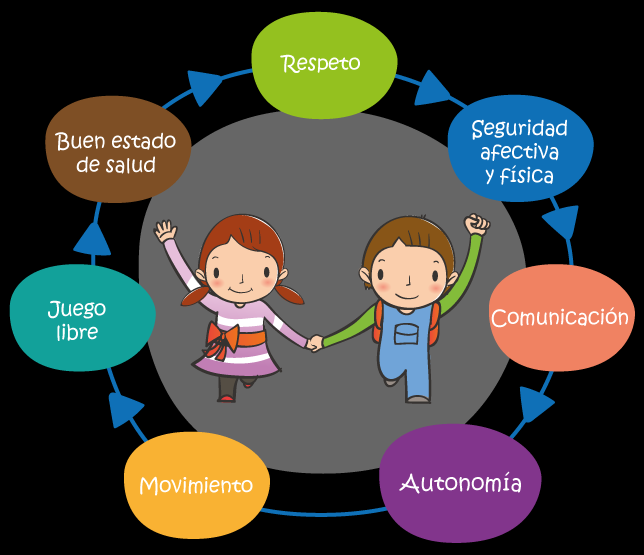 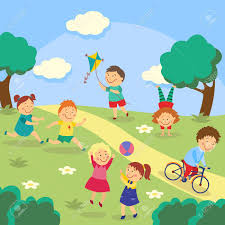 ¡GRACIAS POR SU ATENCION!
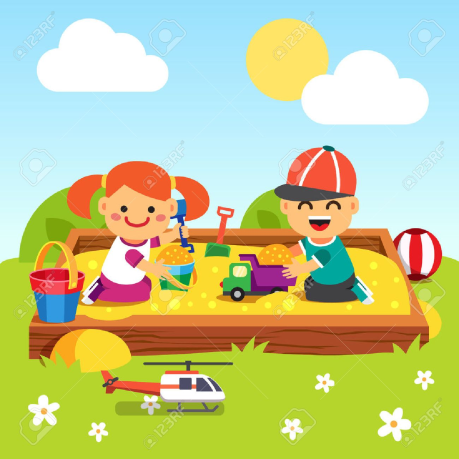